EEEFM Prof.ª Filomena Quitiba  
Piúma/ES, 1º semestre de 2019
DIAGRAMA VÊ: ESTUDANDO PARA O ENEM DE FORMA INVERTIDA
Aluno (a): Evelyn Mavye
Série: 2° ano | Turma: M03 | Turno: Matutino Valor: 05 pontos
Professor: Lucas perobas  -  lucas.perobas@gmail.com
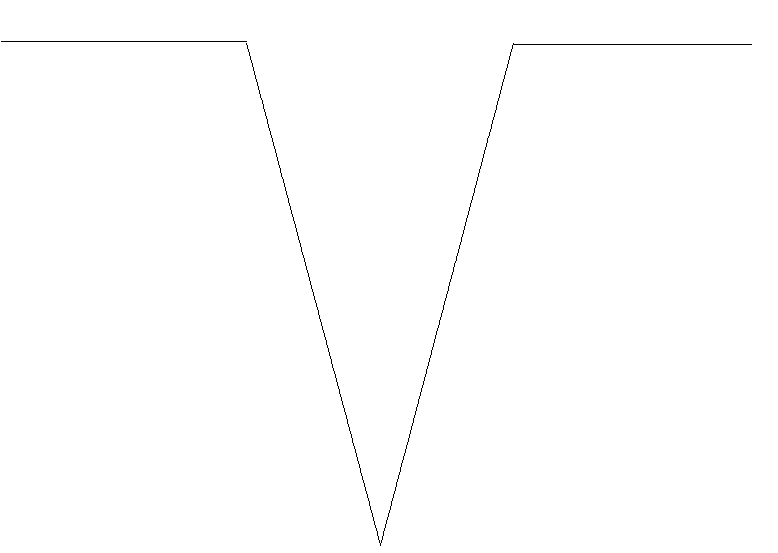 Domínio Conceitual
Domínio Metodológico
Asserções de valor:  
Foi consenso que os desafios são grandes na preparação para o Enem, pois requer dedicação e resiliência.
Teoria: ondas eletromagnéticas
Questão básicaNo gráfico, qual solvente apresenta taxa média de aquecimento mais próxima de zero, no intervalo de 0 s a 40 s?:
Princípios/necessidade didática:
Noções de polaridades das moléculas.
Asserções de conhecimento:
A letra ´E’ está correta, pois deve se procurar no gráfico a substancia com menor variação de temperatura (eixo y) no intervalo de 0 a 40s, esta substancia e o hexano isso pode ser corroborado pelo enunciado, pois ele nos diz que o aquecimento de um material por irradiação como microondas ocorre por uma interação eletromagnética e com dipolo da molécula, como o hexano e uma molécula polar ela praticamente não será aquecida.
Conceitos: Ondas eletromagnéticas são aquelas que resultam da libertação das fontes de energia elétrica e magnética em conjunto. Quando se movimenta velozmente, com a velocidade da luz, a energia liberada apresenta o aspecto de onda.
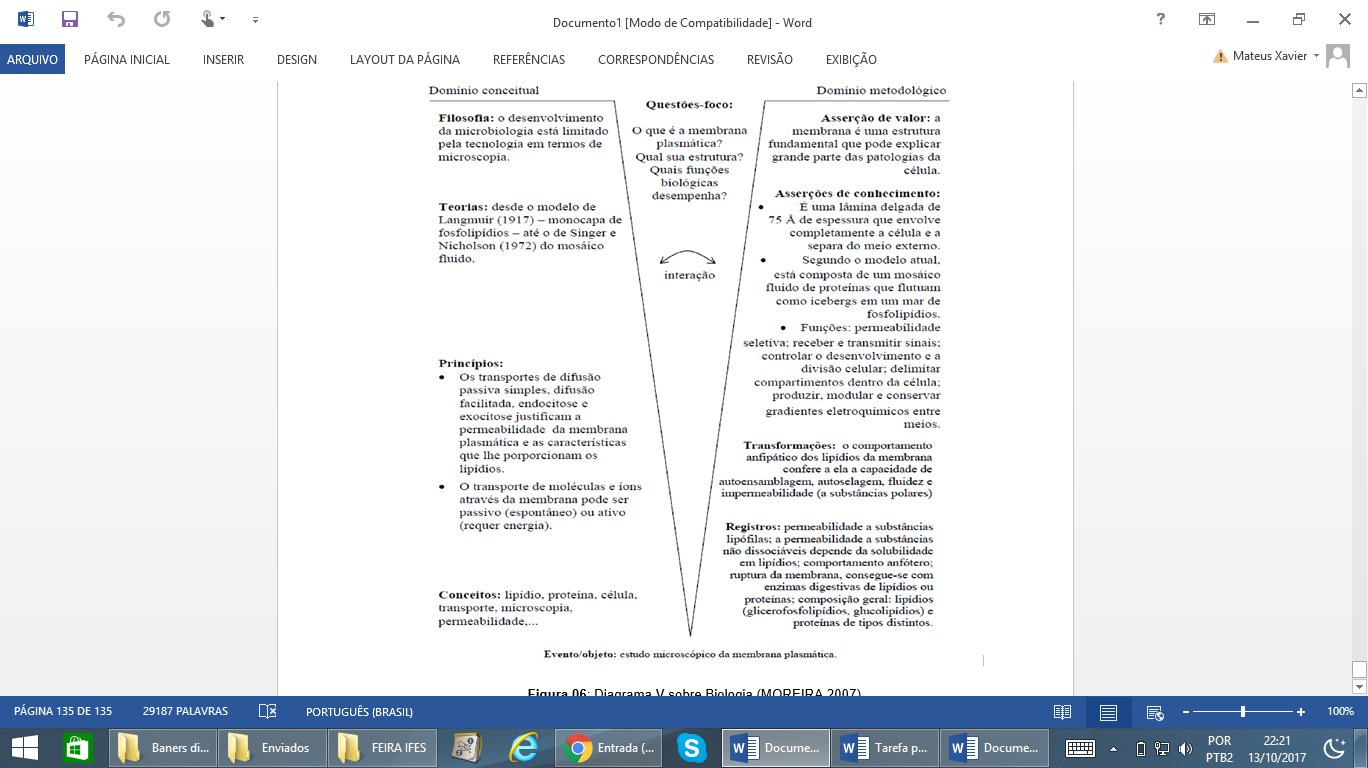 Sentença Descritora: Caracteriza o n-hexano utilizando sua formula molecular
Competências socioemocionais: 
Aprender a conhecer: Raciocínio e Aprender a aprender.
Aprender a fazer:  Interpretação.
Aprender a ser: Atento as questões e interpretações.
Interpretações: 
a) Errada,  A alternativa está errada. Pois a variação de temperatura desta molécula no intervalo de zero a 40 s é muito diferente de zero (aproximadamente 20ºC), visto que esta é uma molécula polar.
Competências socioemocionais na BNCC: 
a) Valorizar e utilizar os conhecimentos historicamente construídos sobre o mundo físico, social, cultural e digital para entender e explicar a realidade, continuar aprendendo e colaborar para a construção de uma sociedade justa, democrática e inclusiva. 
b) Utilizar tecnologias digitais de comunicação e informação de forma crítica, significativa, reflexiva e ética nas diversas práticas do cotidiano (incluindo as escolares) ao se comunicar, acessar e disseminar informações, produzir conhecimentos e resolver problemas.
b) Errada, A alternativa está errada. Pois a variação de temperatura desta molécula no intervalo de zero a 40 s é muito diferente de zero (aproximadamente 35ºC), visto que esta é uma molécula polar.
c) Errada, A alternativa está errada. Pois a variação de temperatura desta molécula no intervalo de zero a 40 s é muito diferente de zero (aproximadamente 45ºC), visto que esta é uma molécula polar.
d) Errada, A alternativa está errada. Pois a variação de temperatura desta molécula no intervalo de zero a 40 s é muito diferente de zero (aproximadamente 55ºC), visto que esta é uma molécula polar.
Competências Cognitivas:
COMPETÊNCIA DE ÁREA 5 –  Entender métodos e procedimentos próprios das ciências naturais e aplicá-los em diferentes contextos.

Habilidade H17  – Relacionar informações apresentadas em diferentes formas de linguagem e representações usadas nas ciências físicas, químicas ou biológicas, como texto discursivo, gráficos, tabelas, relações , matemáticas ou linguagem simbólicas.
e) Alternativa correta.
Transformações:
Ondas eletromagnética – irradiação – variação de temperatura
Registros / Dados: Opções:
H2O
CH3OH
CH3CH2OH
CH3CH2CH2OH
CH3CH2CH2CH2CH2CH3
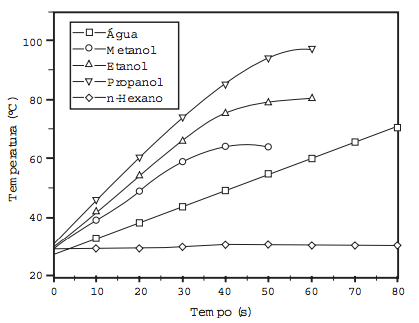 Evento 
ENEM: 2015  | Questão 48 | CAD. Branco |
O aquecimento de um material por irradiação com micro-ondas ocorre por causa da interação da onda eletromagnética com o dipolo elétrico da molécula. Um importante atributo do aquecimento por micro-ondas é a absorção direta da energia pelo material a ser aquecido. Assim, esse aquecimento é seletivo e dependerá, principalmente, da constante dielétrica e da freqüência de relaxação do material. O gráfico mostra a taxa de aquecimento de cinco solventes sob irradiação de micro-ondas. No gráfico, qual solvente apresenta taxa média de aquecimento mais próxima de zero, no intervalo de 0 s a 40 s?
[Speaker Notes: Suporte: www.wikifisica.com; https://curriculointerativo.sedu.es.gov.br/  e https://sedudigital.wixsite.com/preenemdigital]